Aggiornamento RPCs for SWGO@ LabPP1 Tor Vergata
L. Di Stante, B. Liberti, E.Pastori, A. Paoloni, D. Piccolo, R. Santonico, M. Vallocchia
FE Board
(single channel)
Low Voltage Board (Vee and Vth)
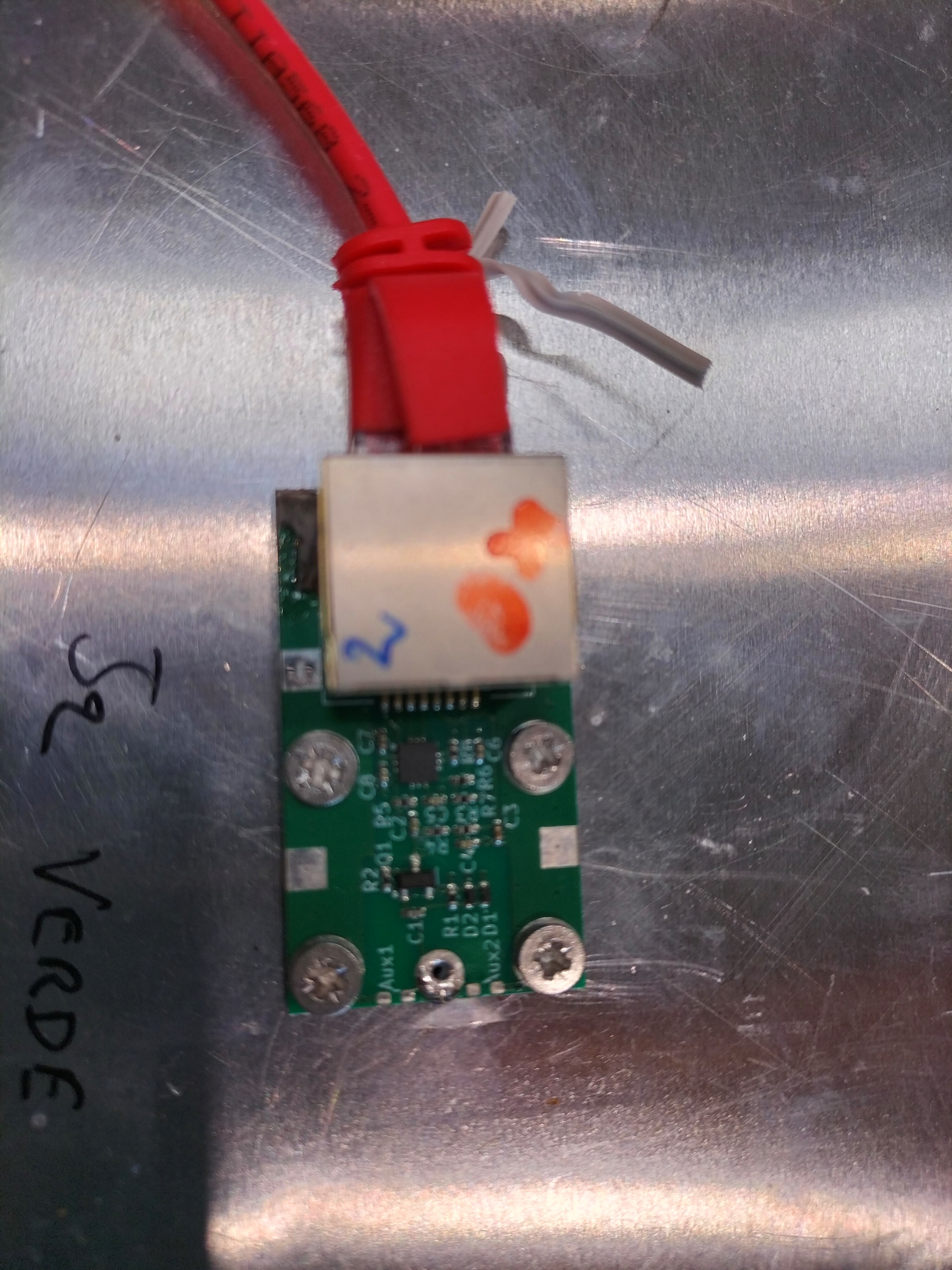 Layout Lettura e Servizi:
1 cavo Eth LV (Vee e Vth)
1 tubo Gas in
1 cavo HV
4 cavi Eth (5-10 m)
1 cavo Eth DCS (VeeSense,T, Igap,Bpad)
1 tubo Gas out
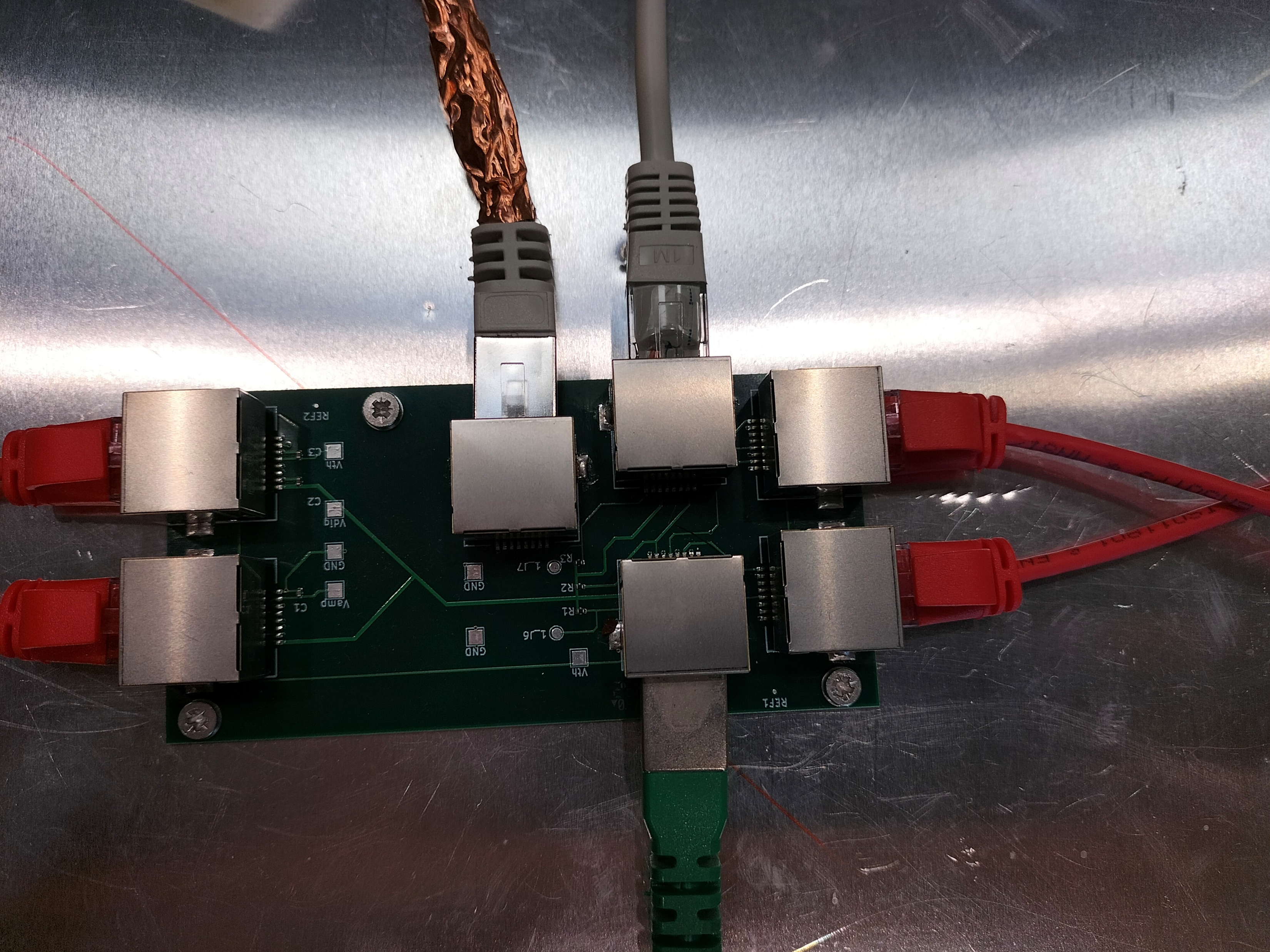 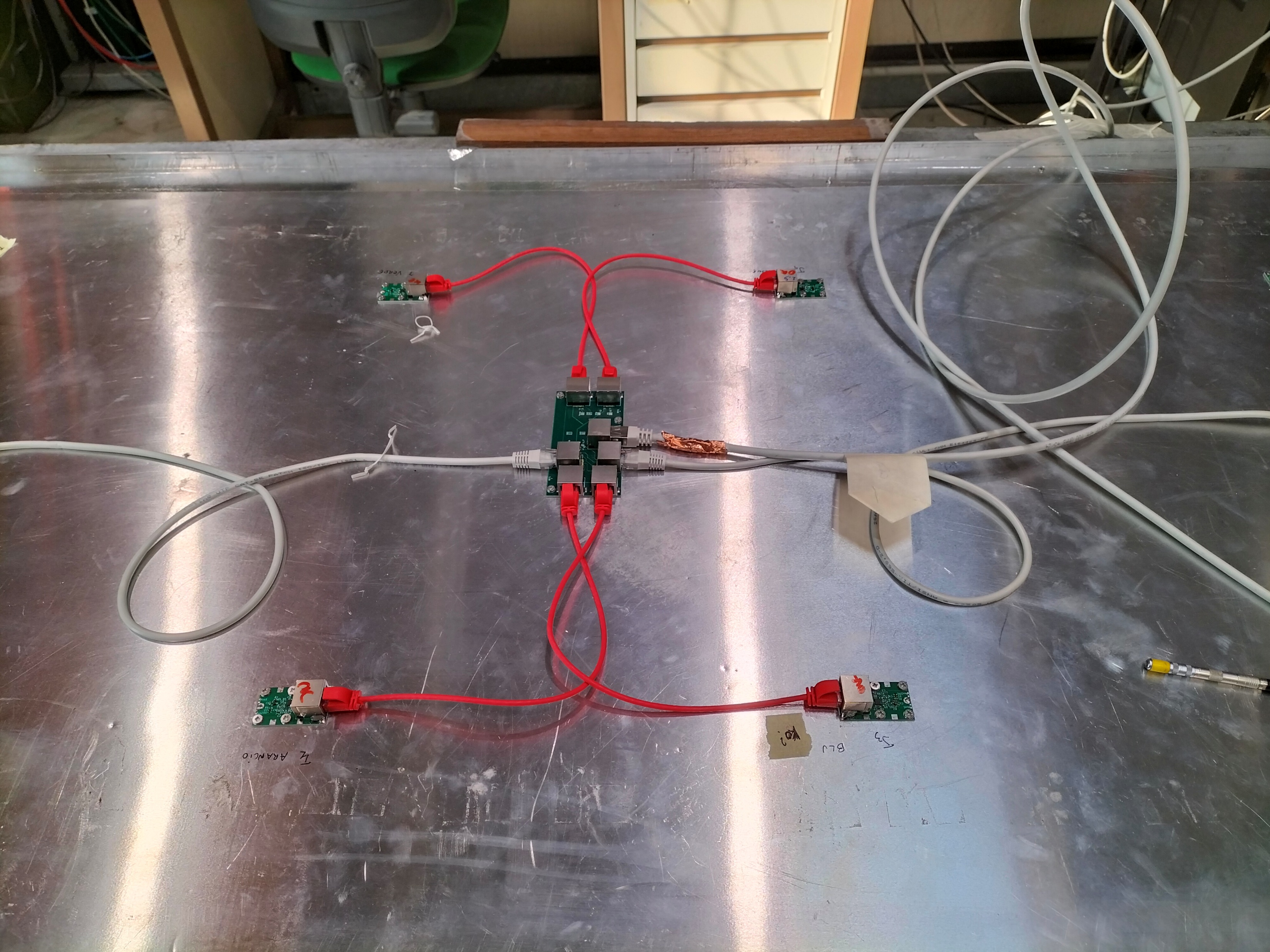 1 LV Distribution Board:
Riceve (verde) e distribuisce (grigio)
alle altre LV Boards le Vee-Vth
- Distribuisce LV (Vee-Vth) a 4 canali di FEE (rossi)
Riceve 4 segnale pick-up da sPADs e li 
Restituisce tramite 1 cavo Eth (per ora 5m)
1 Front-End channel:
Da 1 cavo Eth riceve Vee-Vth 
e restituisce Segnale discriminato
Segnale pick-up dalla sPAD attraverso foro dal pannello (vite/filo)
Acquisizione VME (TDC) e Layout
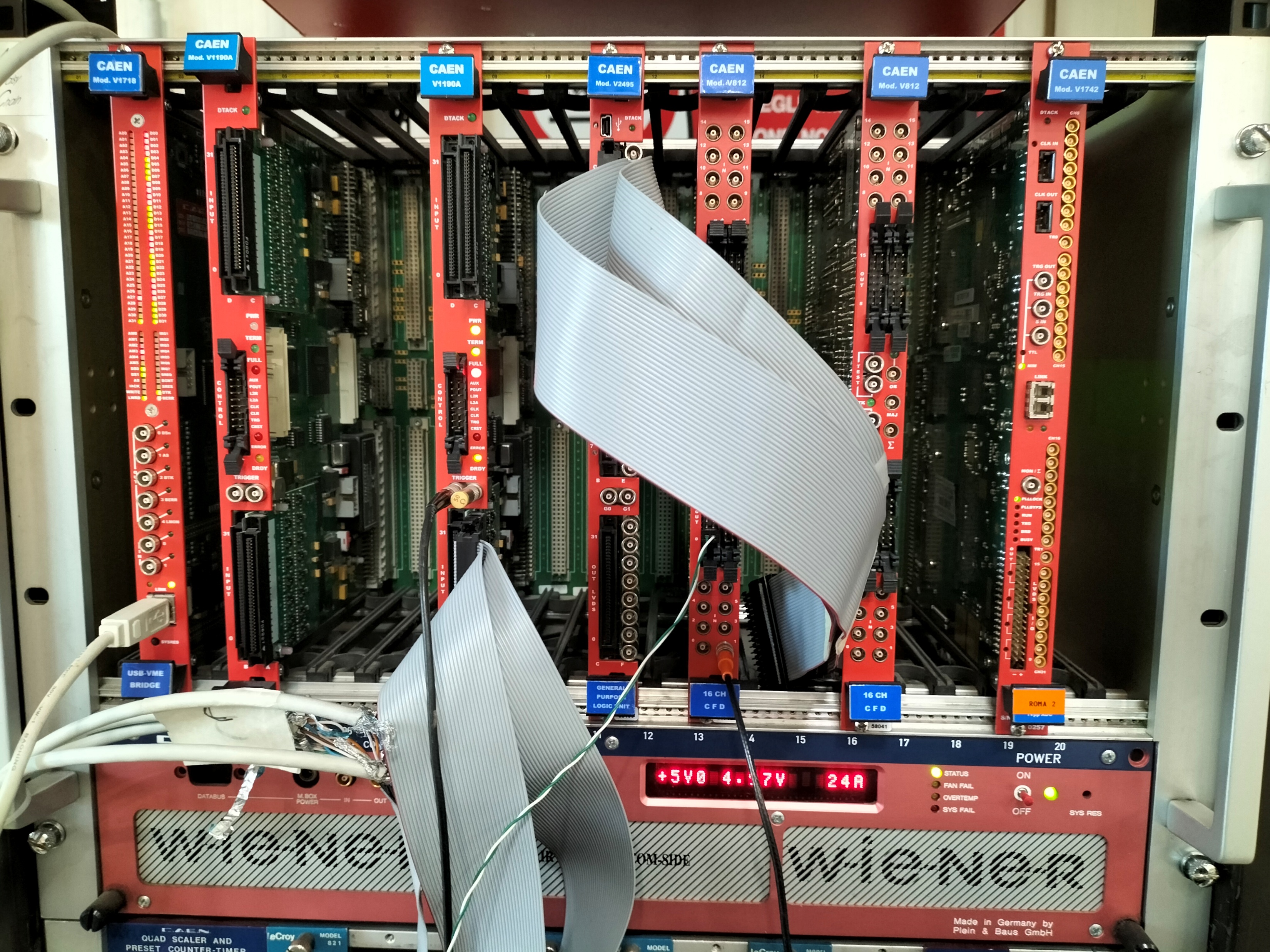 -    DAQ-VME 
Controller (USB)
FPGA Programmable (USB)
TDC 
Discriminatori NIM-ECL
 Digitizer 
DCS-LabView 
HV controller
NI Channel RReadOut
PC-Server

Windows con macchina Virtuale Linux
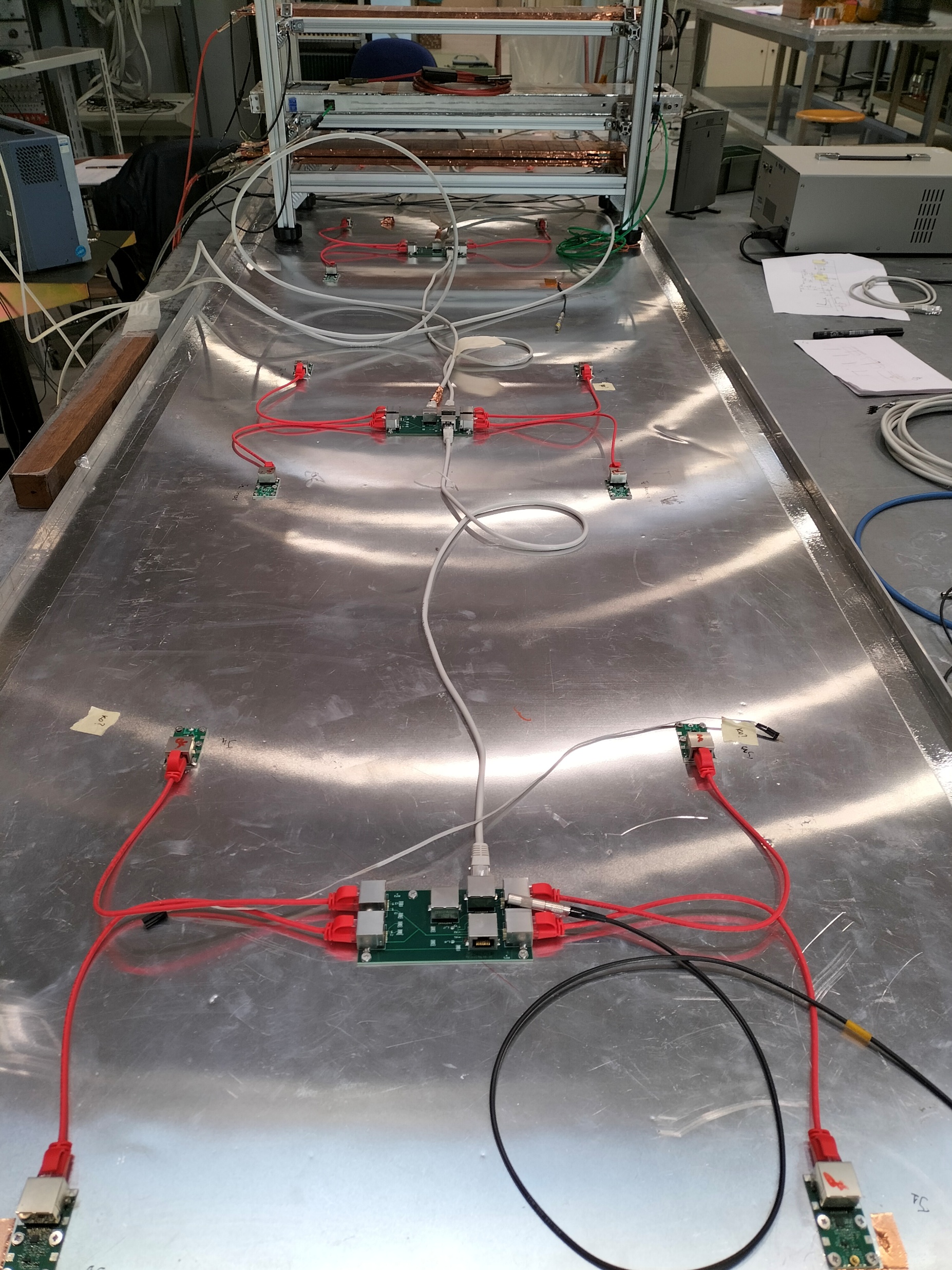 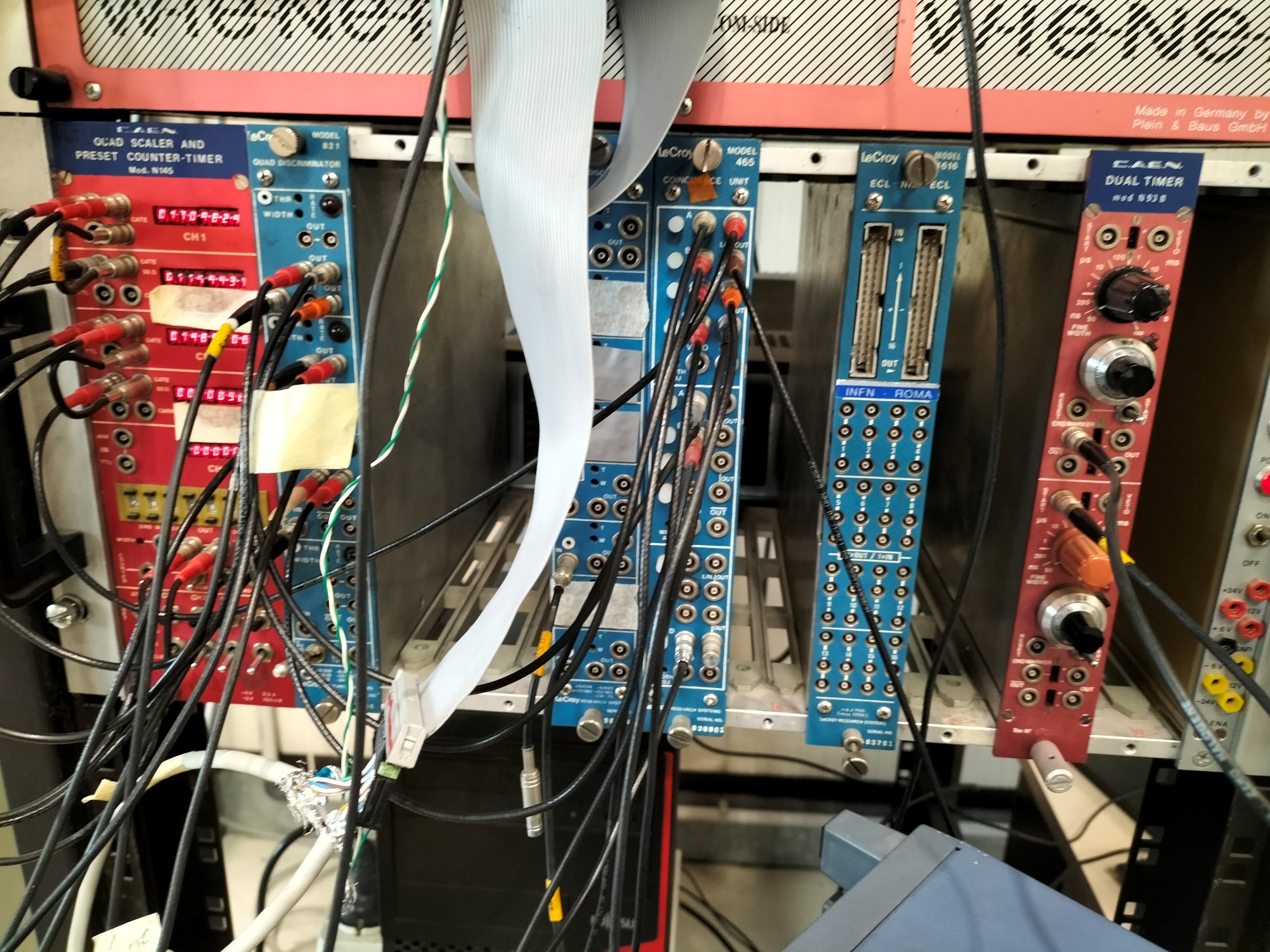 Per le prime acquisizioni il
Trigger composto da una tripla coincidenza piccoli rivelatori RPC (1 mm gas gap, 10x50 cm^2) – Crate NIM classico) . 
Sia in verticale (2 sPAD) che a croce (1 sPAD)

Con più rivelatori Long (16 sPAD) e Short (8 sPAD) , si programmerà una Logica di molteplicità e/o coincidenza con la FPGA
Primi risultati Acquisizione
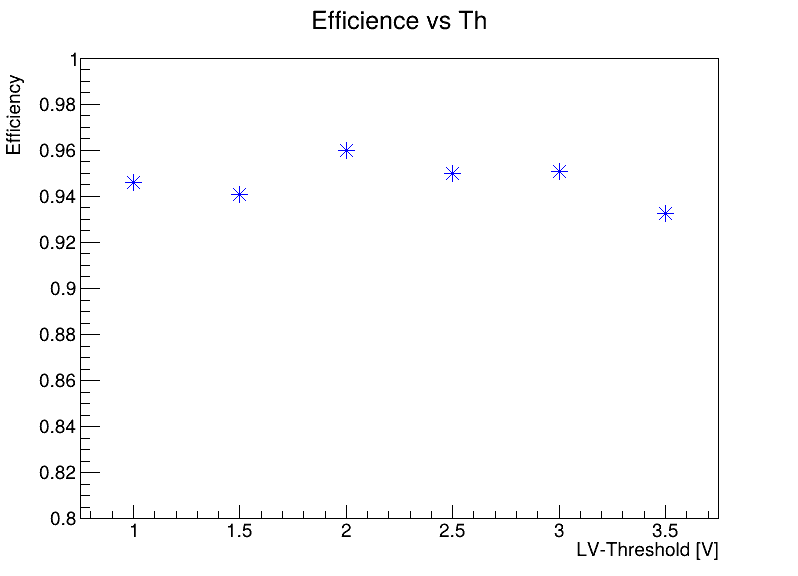 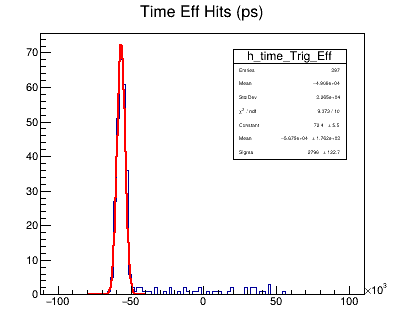 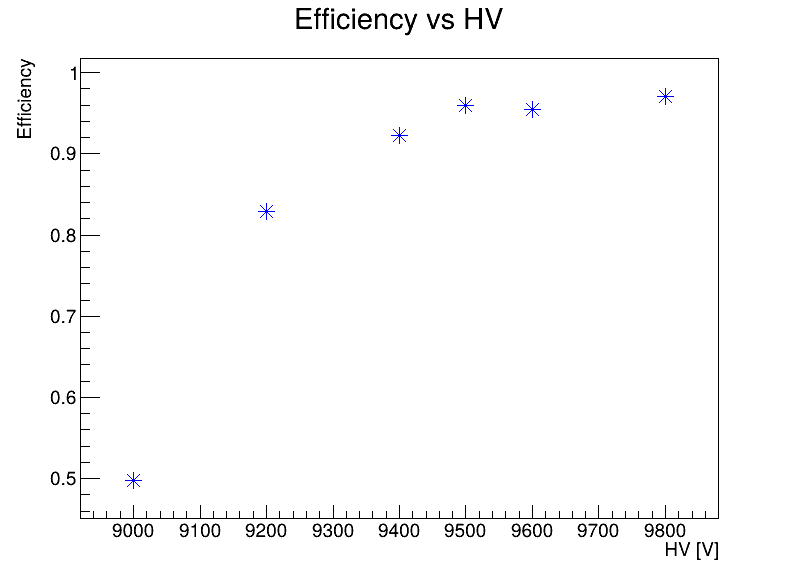 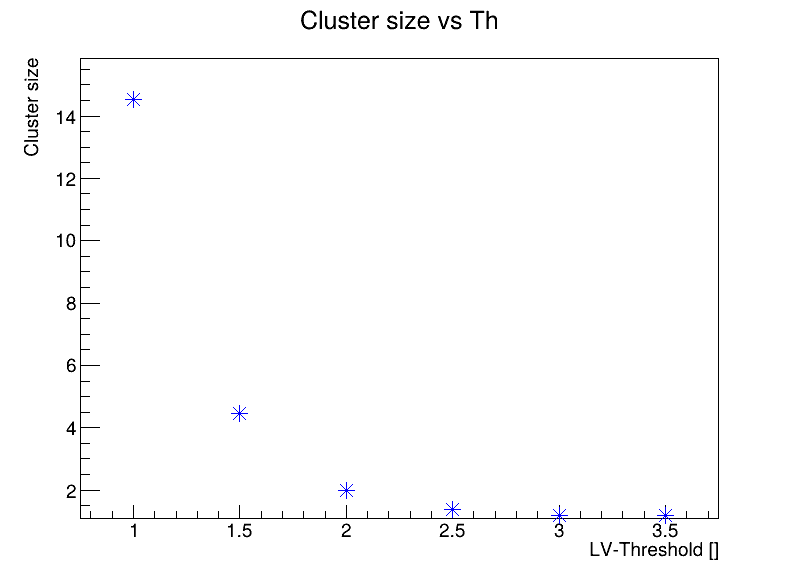 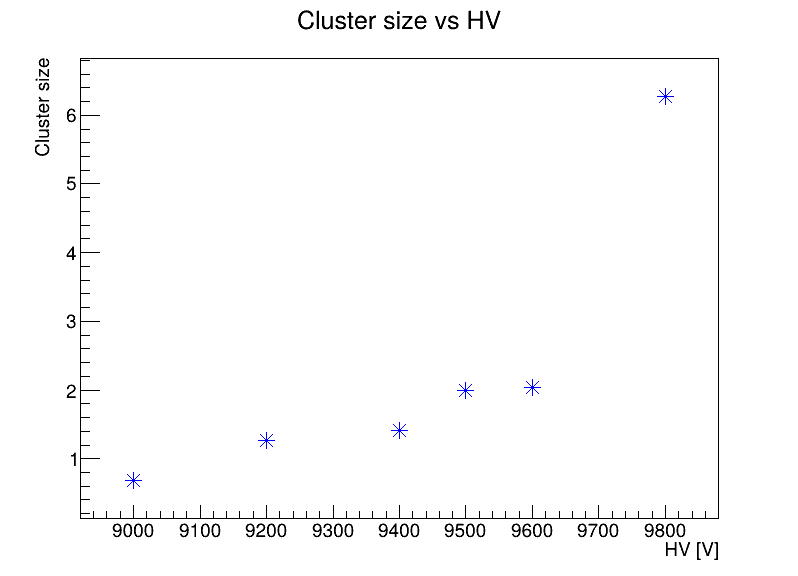 Single RPC, 5 sPad Read Out
Trigger verticale su 2 sPad 

Da FE a TDC cavi Ethernet 5 m 
LV e TH cavi Ethernet 

Efficienza OR delle 2 sPad 
e tempo in finestra  200 ns  96-98 %
Cluster Size in realtà Pads Multiplicity
Eff, CS vs Threshold e HV molto stabili
Long RPC e Short RPC
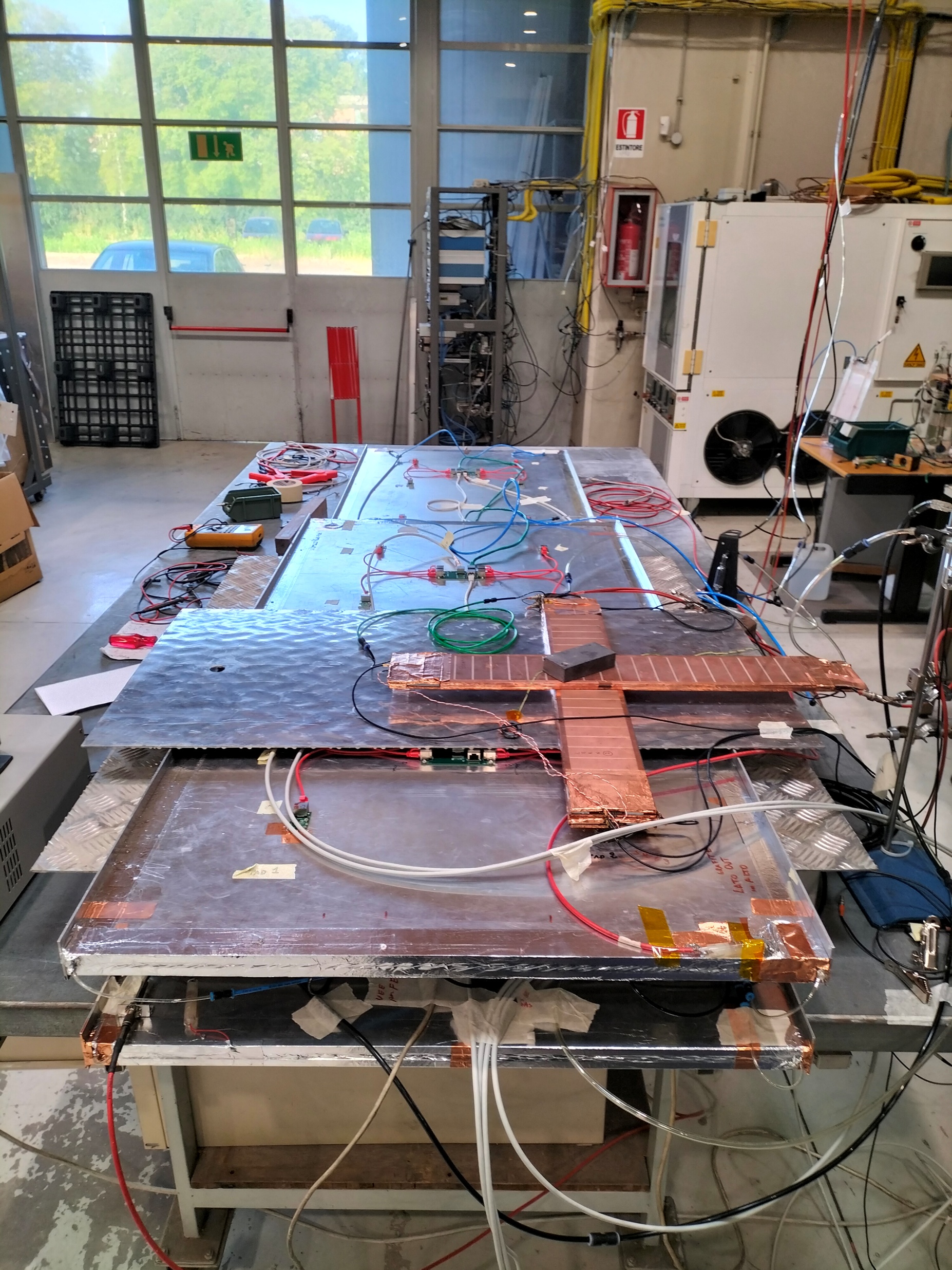 I rivelatori differiscono nella stratigrafia, per la maggiore o minore vicinanza del layer di ground alla BigPAD, per la polarità dell’alta tensione e alcuni pick-up (filo, vite, chiodo)
16 + 8 s Pads Read Out
Trigger esterno (10x10 cm^2)
 
Studio punto di lavoro Efficienza e Molteplicità
Studio Cross-talk 
Studio Risoluzione Temporale

In funzione di alta tensione e threshold
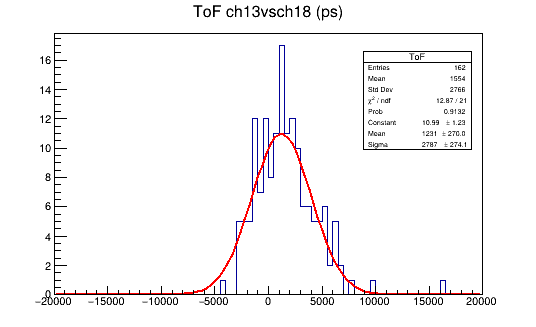